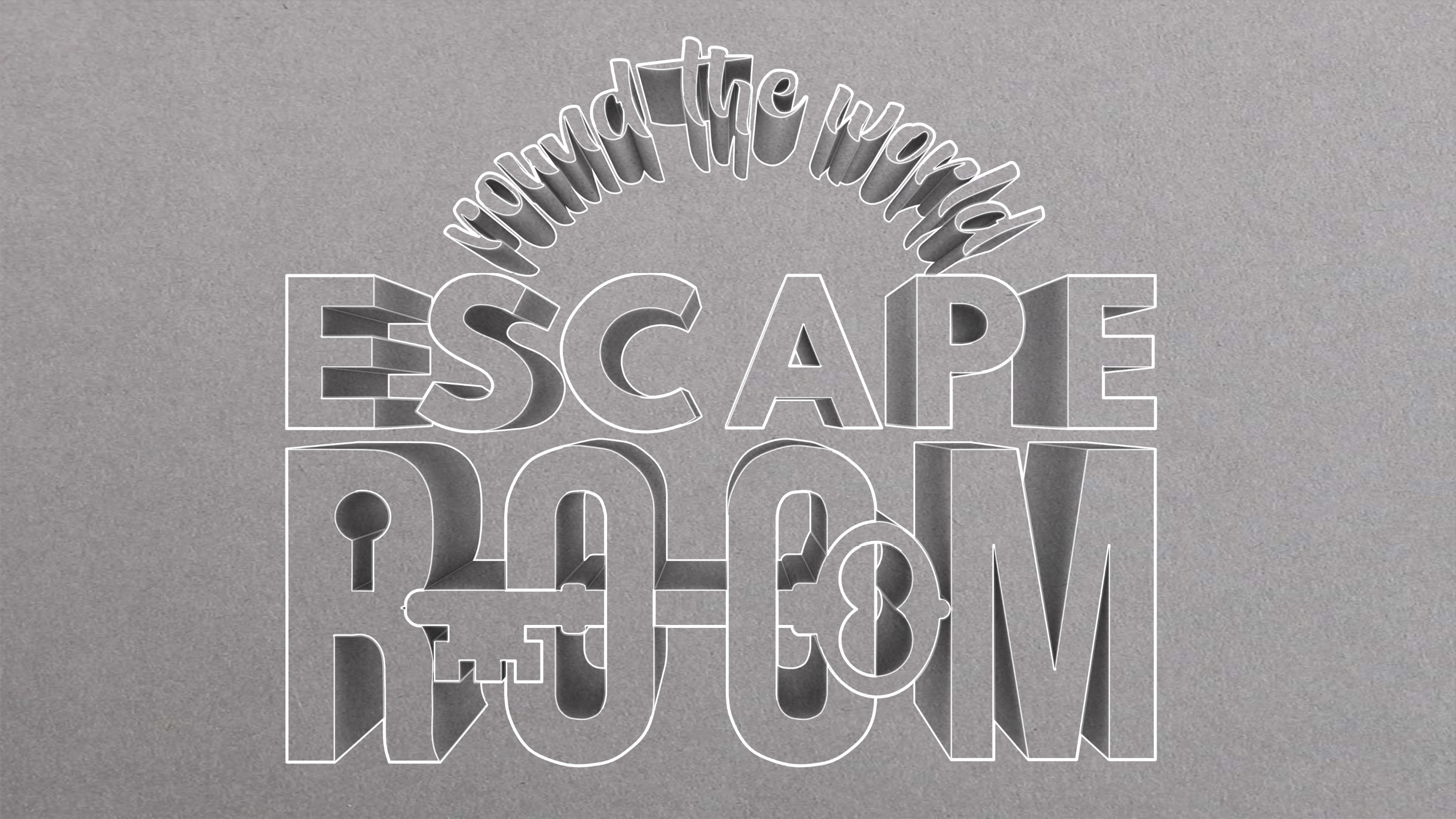 Designs by Jonah Ling	 Created by Louise Grainger, Michael Weatherall, Dave Thornton, Eleanor Bristowe and Hannah Elphick
Can you get
 round the world?
Start the stopwatch!
Designs by Jonah Ling	 Created by Louise Grainger, Michael Weatherall, Dave Thornton, Eleanor Bristowe and Hannah Elphick
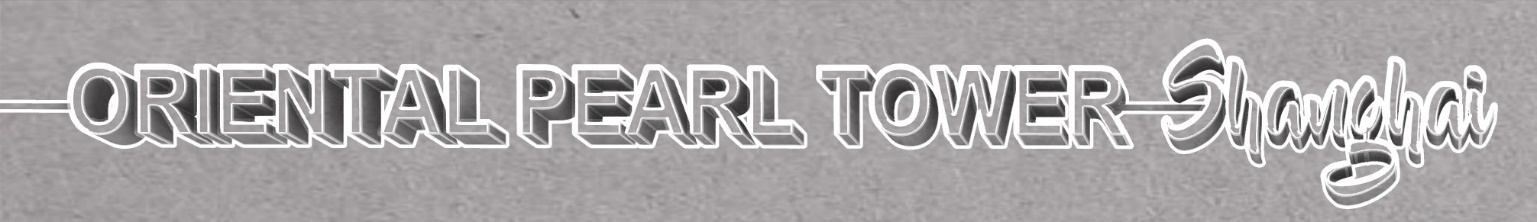 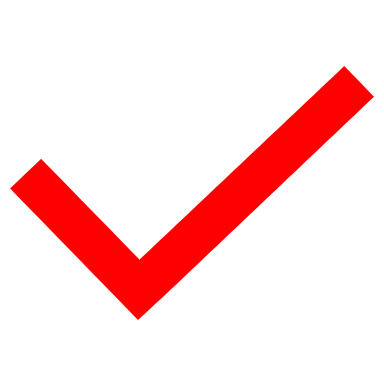 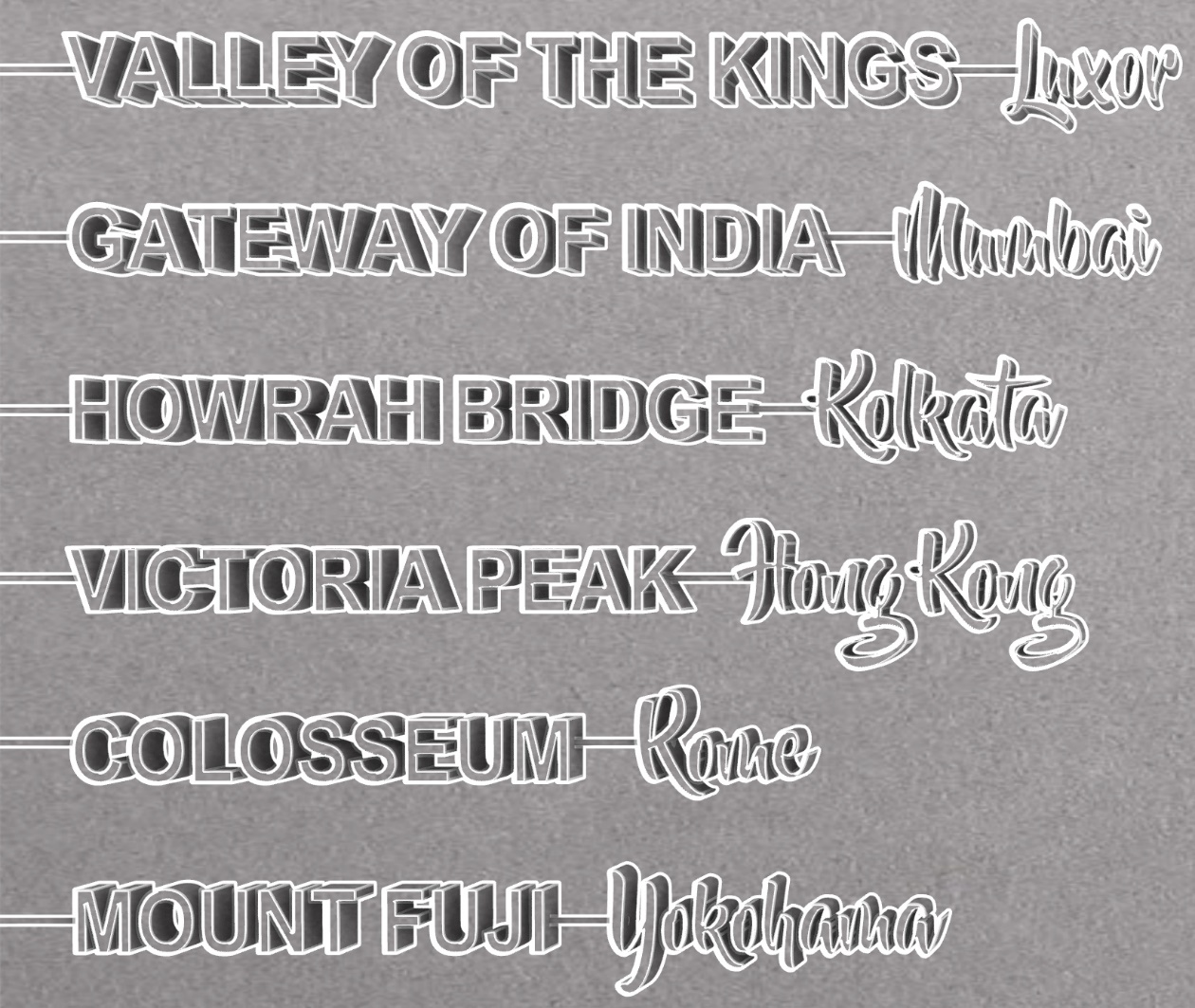 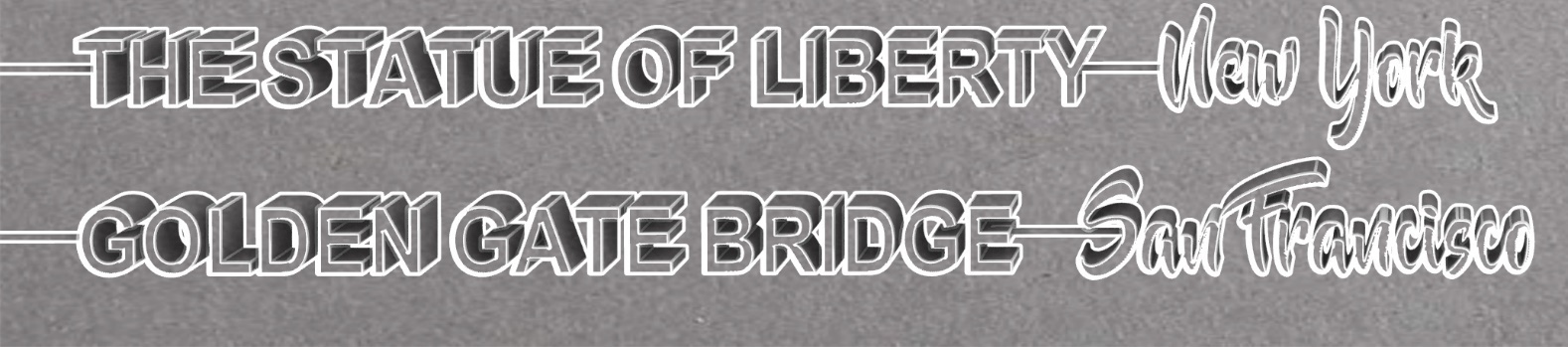 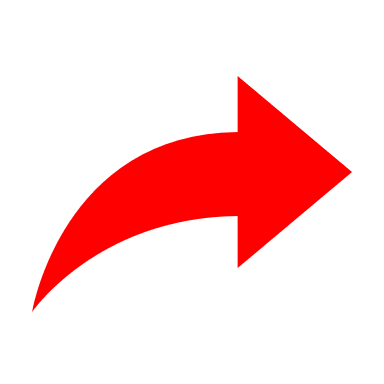 CLICK ON A LOCATION TO TRAVEL THERE
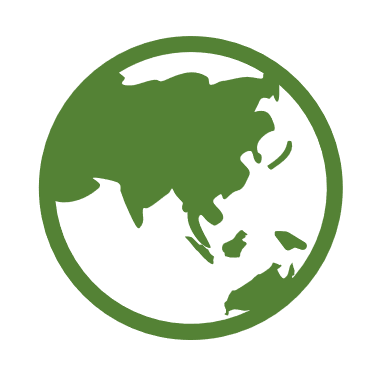 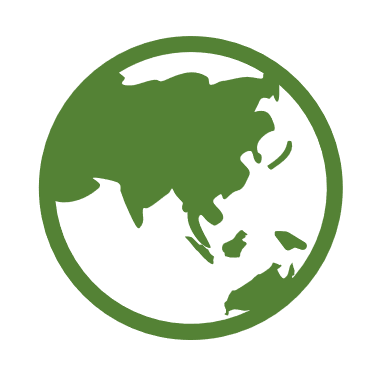 Build a Tower
You need to each build a tower of 6 items. Each item needs to be smaller than the item below it…
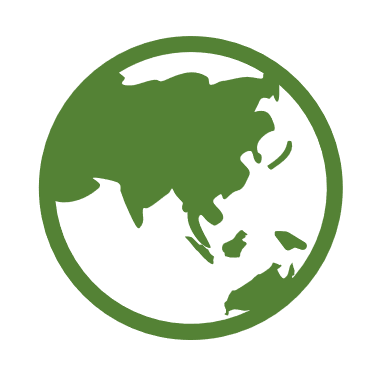 Congratulations!
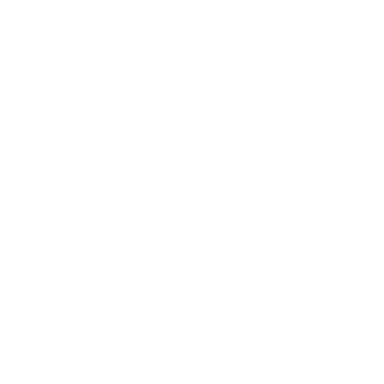 CLICK ON THE GLOBE ICON TO CONTINUE
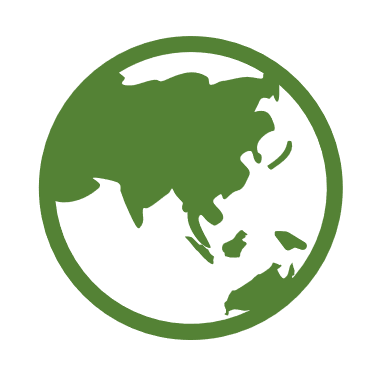 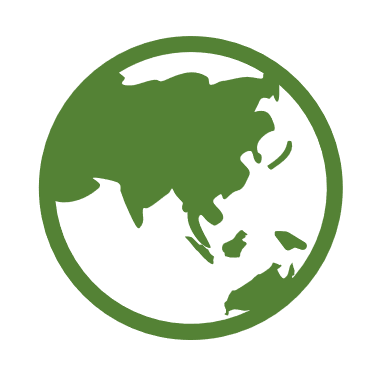 Crack The Hieroglyphics
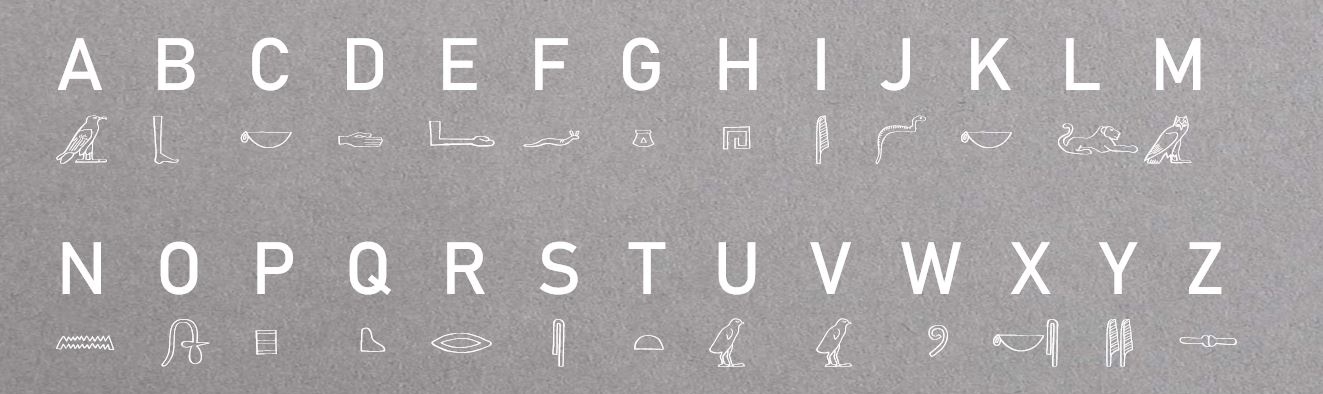 TRANSLATE THIS SENTENCE AND ANSWER THE QUESTION:
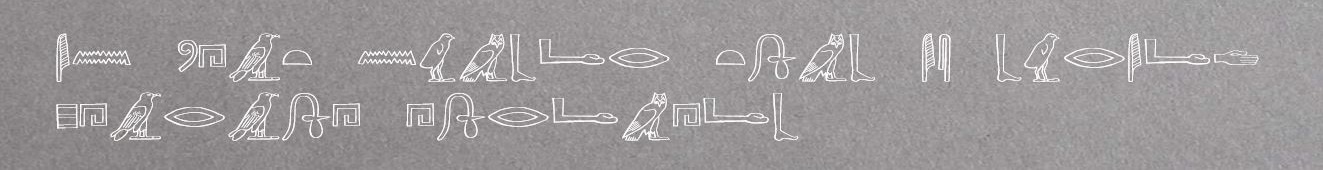 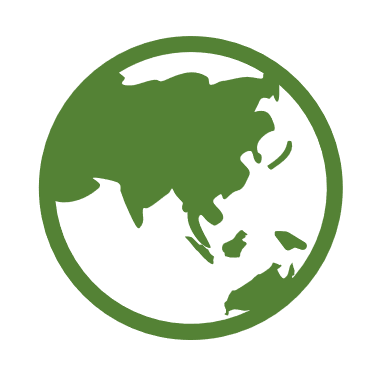 Congratulations!
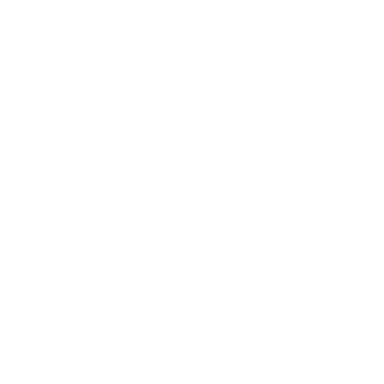 CLICK ON THE GLOBE ICON TO CONTINUE
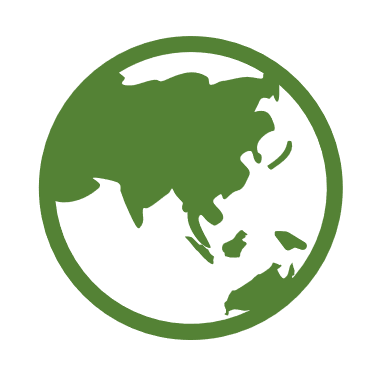 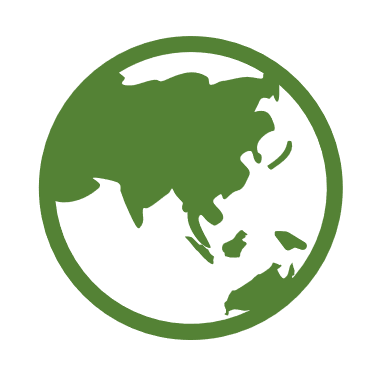 Get  To Mumbai
Head to Qatar Airways’ website

Which flight do you want to catch for the shorter possible journey time to Mumbai (BOM) on 5th September 2023?

	Leaving London Heathrow (LHR) at 15:05
OR 
	Leaving London Heathrow (LHR) at 21:55
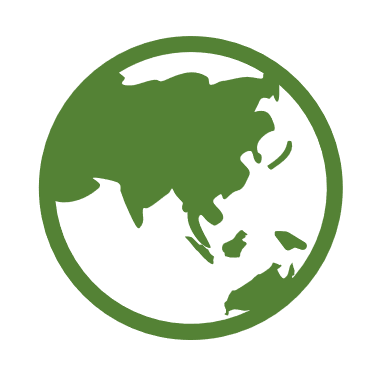 Congratulations!
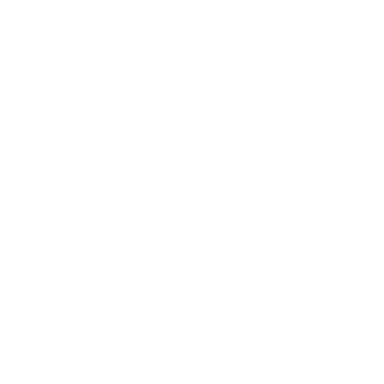 CLICK ON THE GLOBE ICON TO CONTINUE
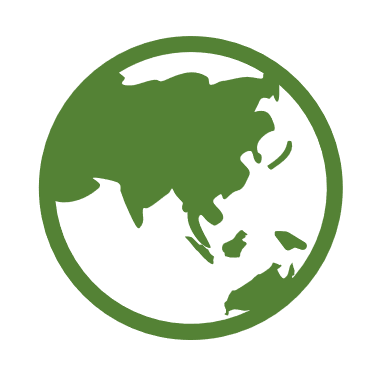 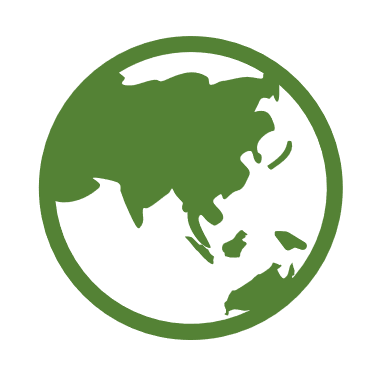 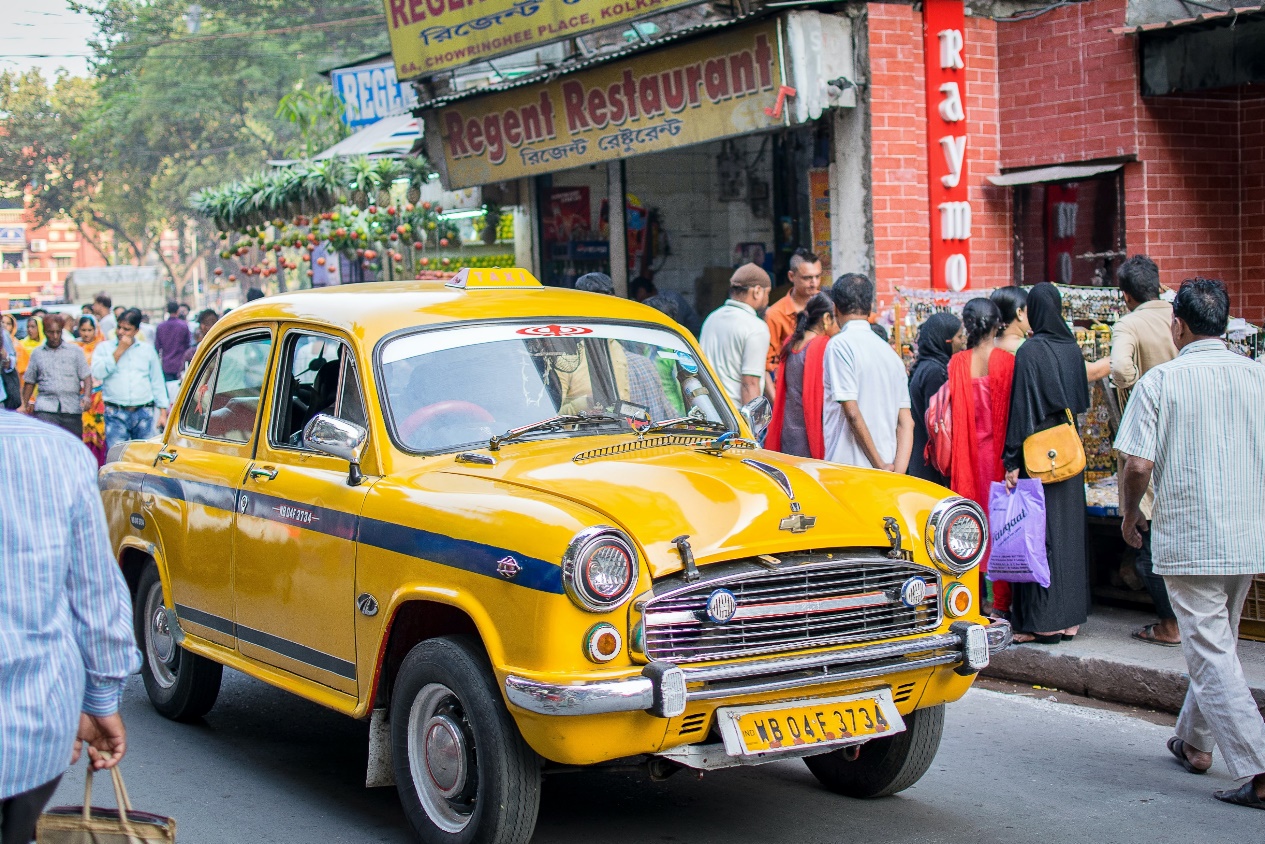 Spot The Difference
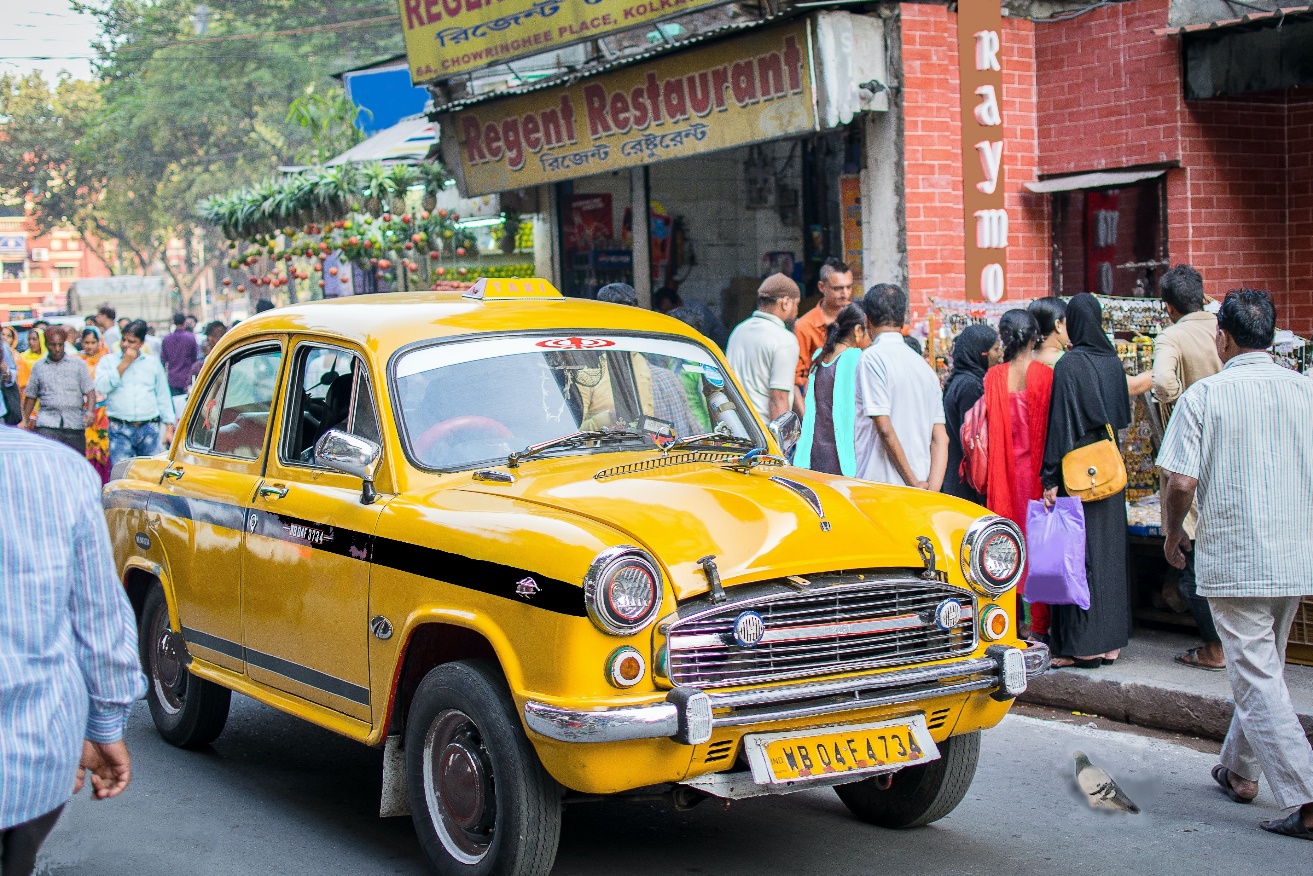 Photo by Vishal Bhutani on Unsplash
Find the 10 differences in these Kolkata street scenes
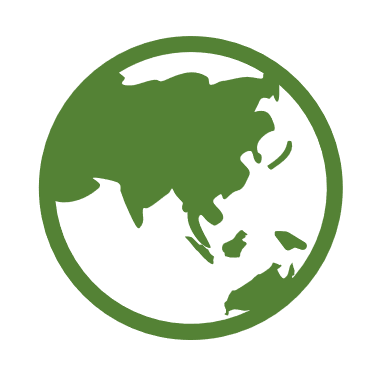 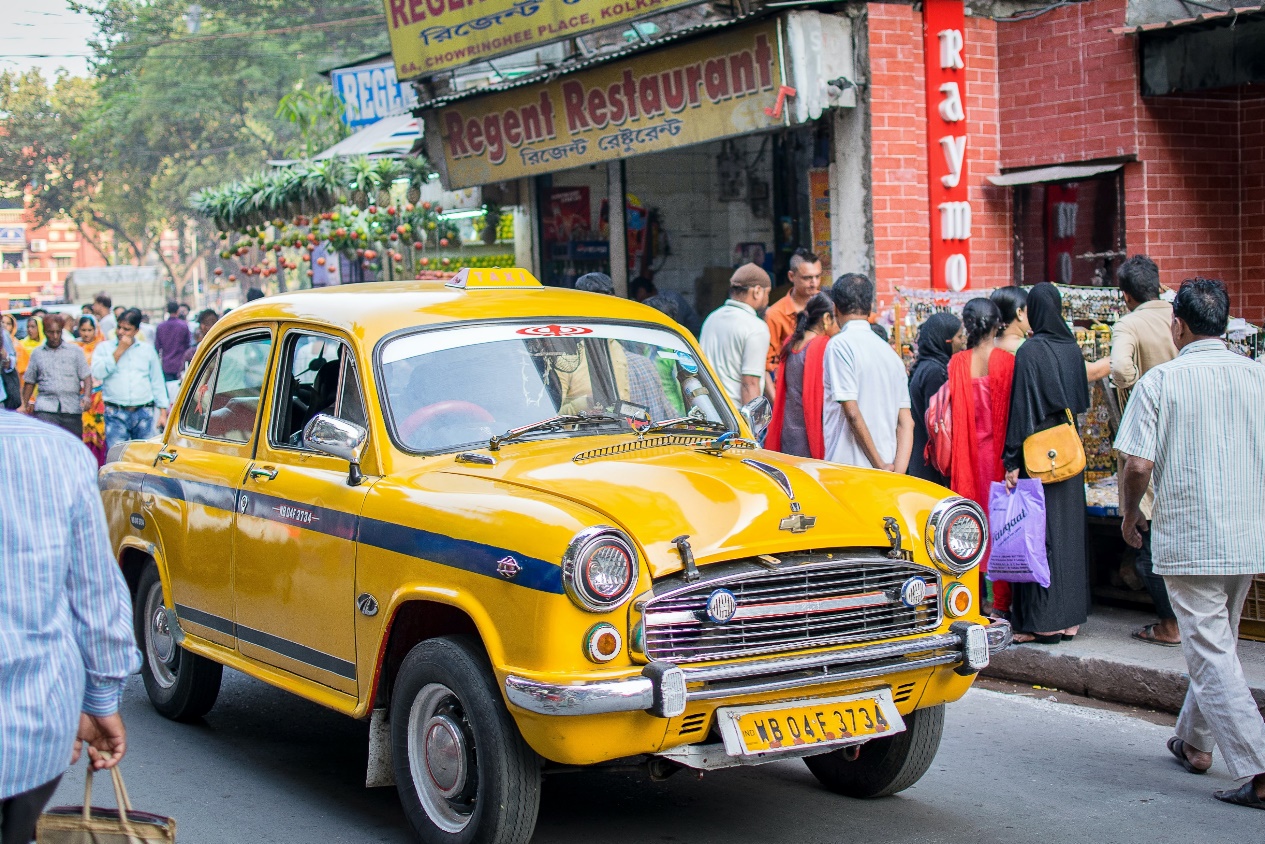 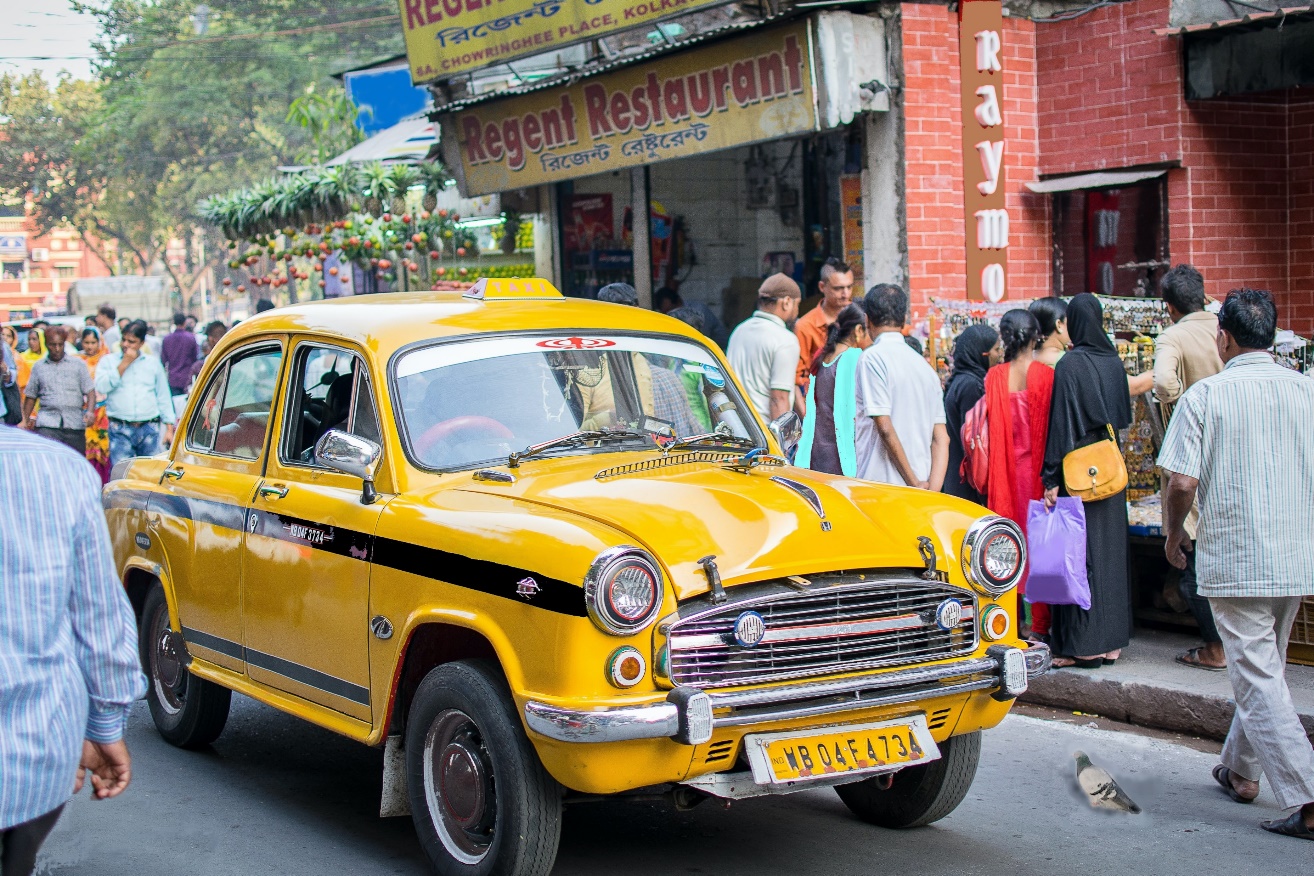 Photo by Vishal Bhutani on Unsplash
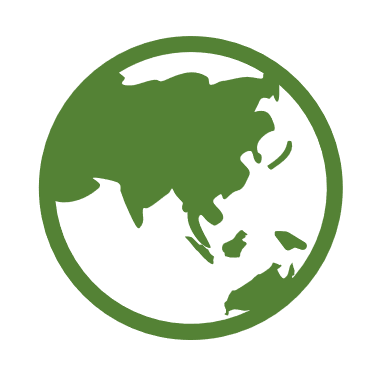 Congratulations!
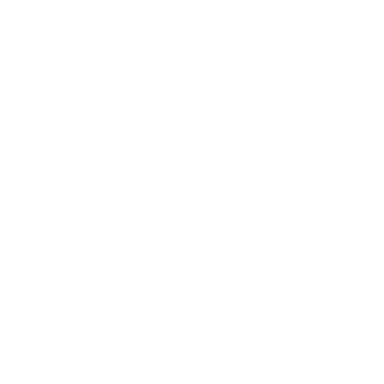 CLICK ON THE GLOBE ICON TO CONTINUE
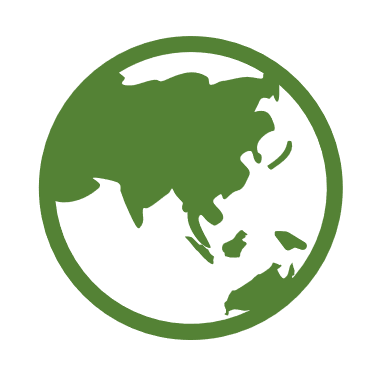 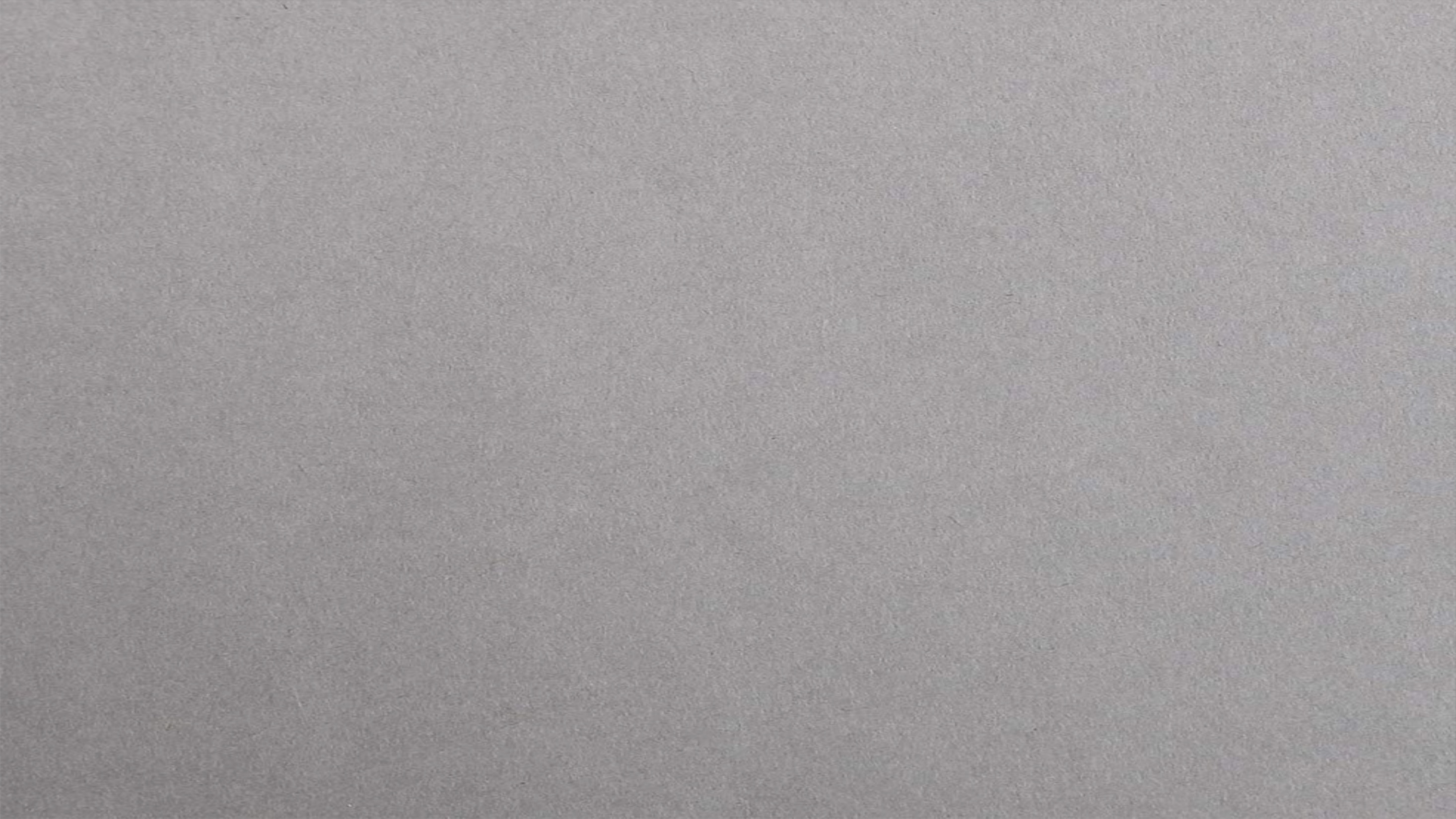 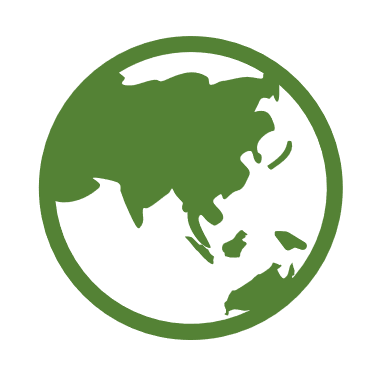 Unscramble These Countries
Nadaca
Nice Lad
Bar Liz
Lin Fand
Gp Yet
Ian Id
Inmate Trunks  
Enemy
Dukedom Tining
Hanga
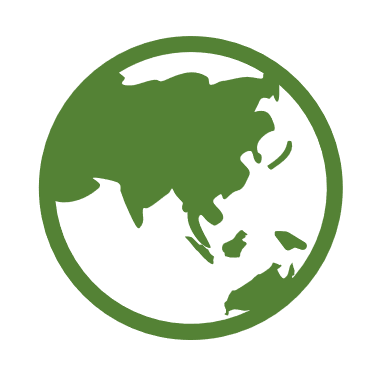 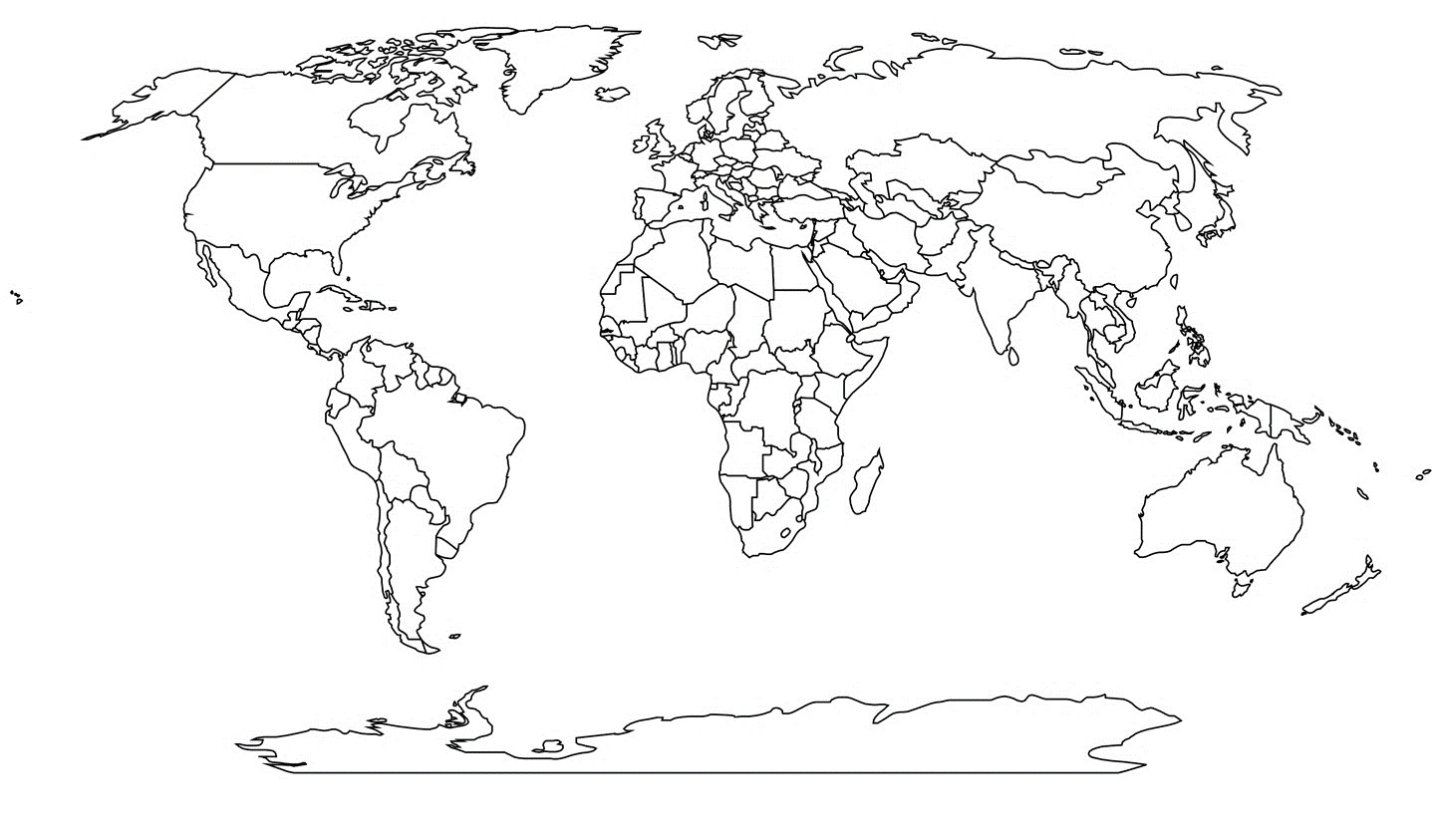 Nadaca
Nice Lad
Bar Liz
Lin Fand
Gp Yet
Ian Id
Inmate Trunks  
Enemy
Dukedom Tining
Hanga
Find the Code
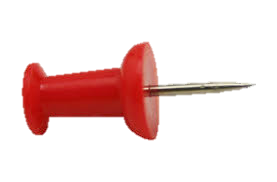 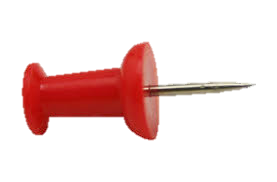 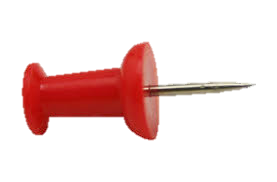 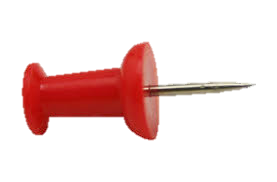 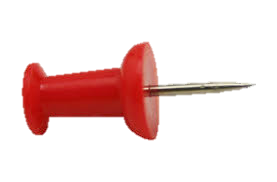 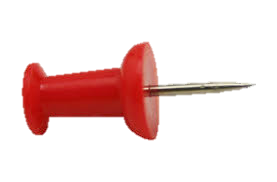 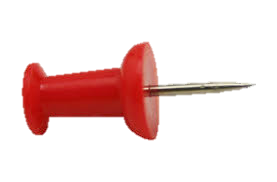 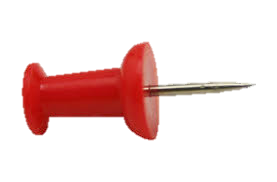 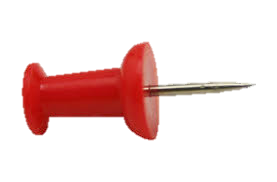 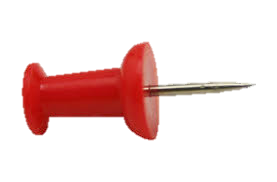 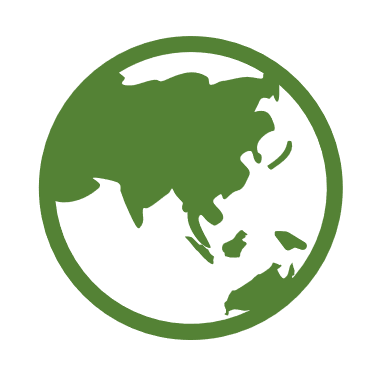 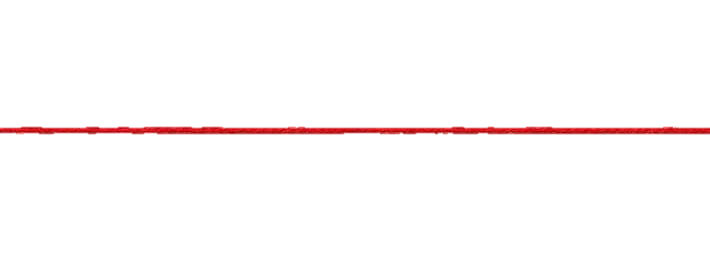 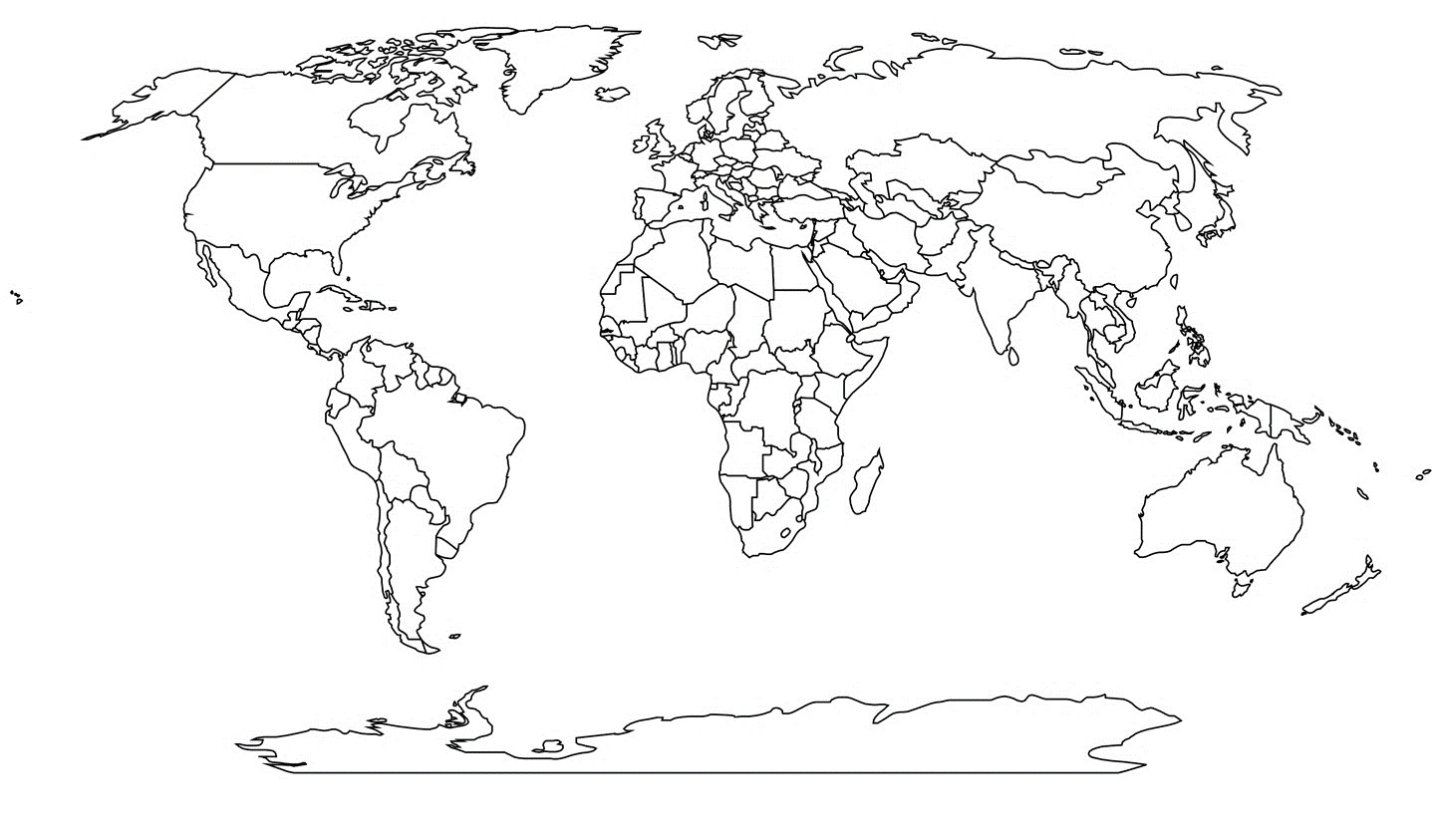 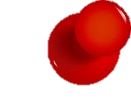 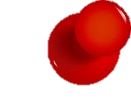 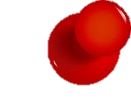 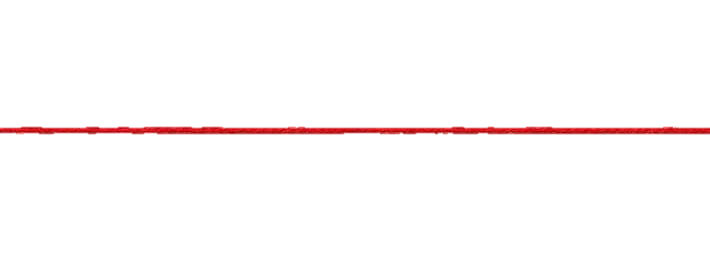 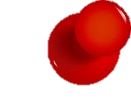 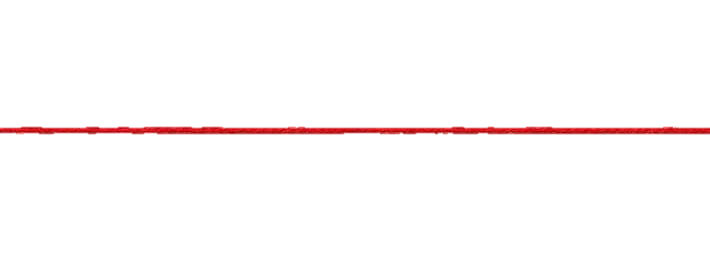 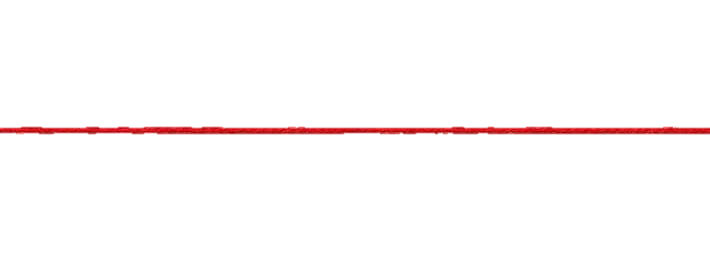 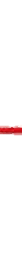 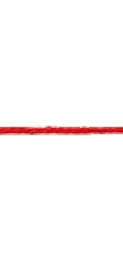 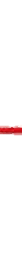 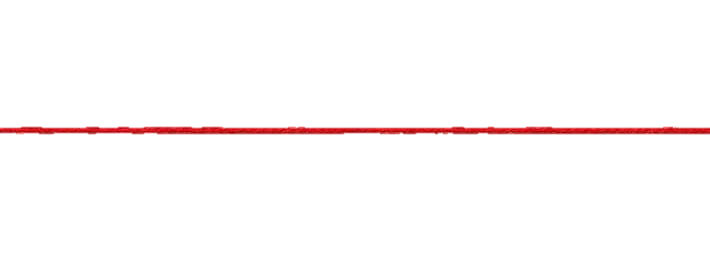 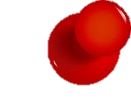 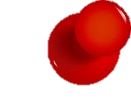 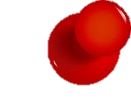 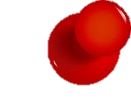 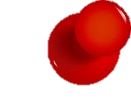 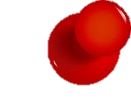 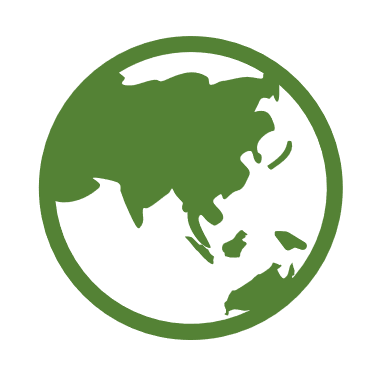 Congratulations!
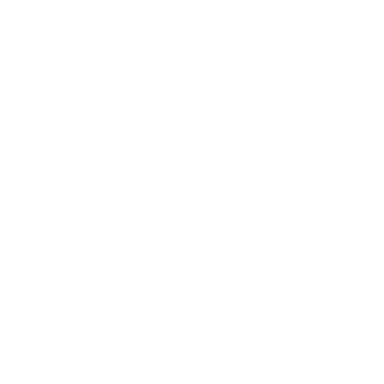 CLICK ON THE GLOBE ICON TO CONTINUE
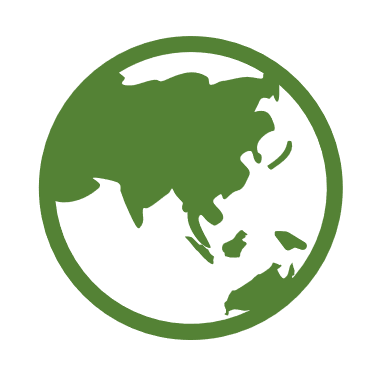 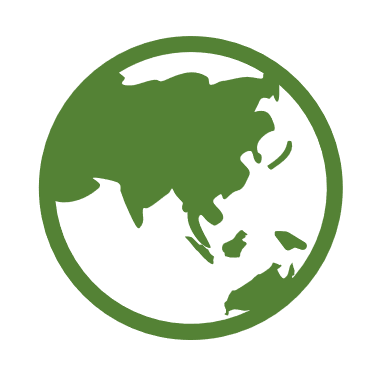 `
Find The Trapdoor
There were 36 trapdoors in the Colosseum that were used for special effects. One of these 36 trapdoors contains the next piece of useful information, but first you need to work out which trapdoor it is using the clues provided. Don’t get eaten by the lions in the underground passageways…
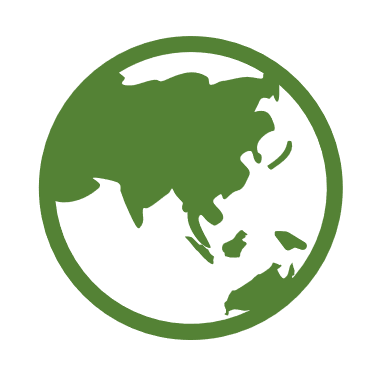 Congratulations!
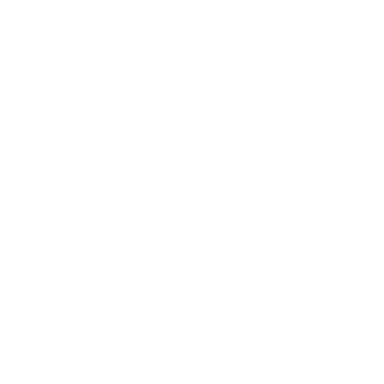 CLICK ON THE GLOBE ICON TO CONTINUE
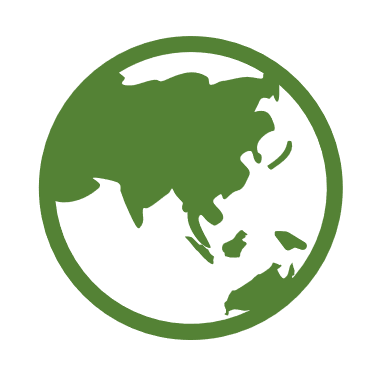 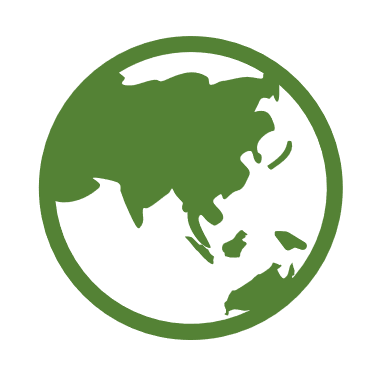 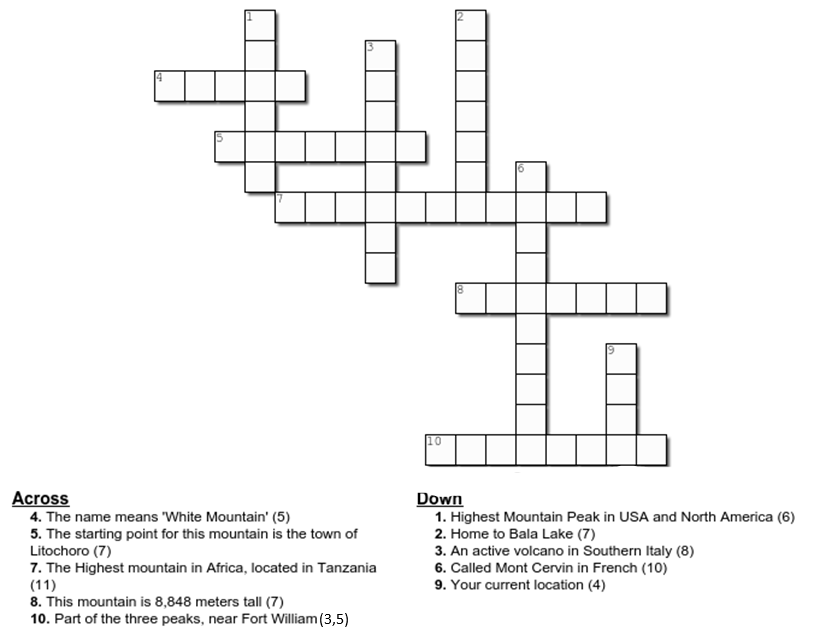 Mountain Crossword
Fill in the mountain crossword to solve the puzzle
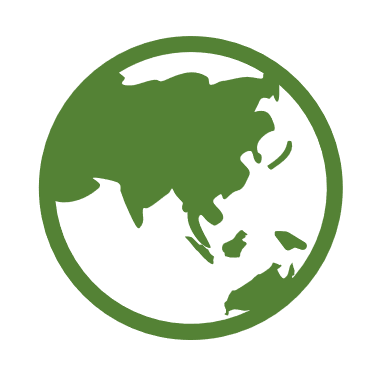 Congratulations!
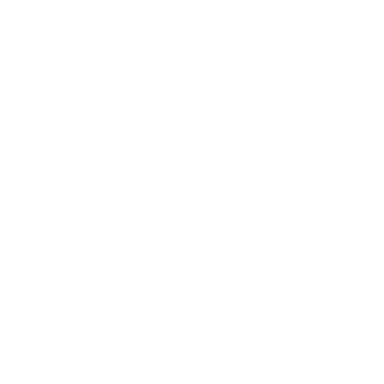 CLICK ON THE GLOBE ICON TO CONTINUE
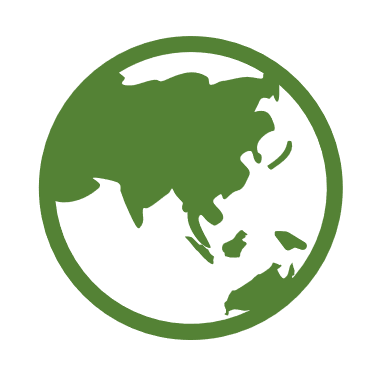 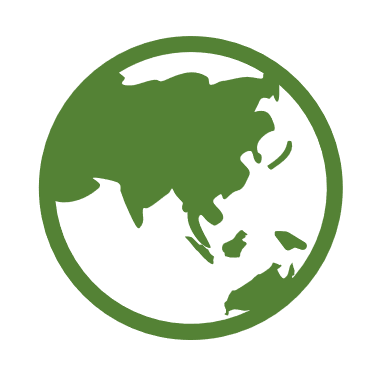 Part 1 – Fill in the Blanks
The statue of liberty holds a _  _  _  _  _ above her head and a _  _  _  _  _  _ in her other hand. 

Her crown has _  _  _  _  _  spikes and she wears a loose _  _  _  _ .
The five coloured letters will make an anagram of a word. This word is your code to the next part of the Statue of Liberty Challenge.
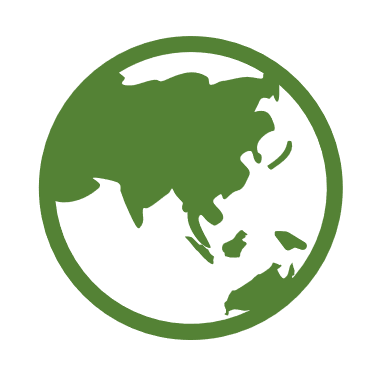 Part 1 – Fill in the Blanks
The statue of liberty holds a t  o  r  c  h above her head and a t  a  b  l  e  t in her other hand. 

Her crown has s  e  v  e  n  spikes and she wears a loose r  o  b  e .
THAER 
Unscramble this to move on!
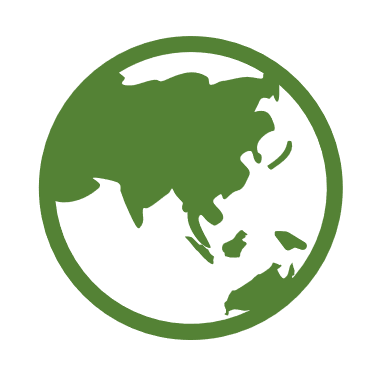 PART 2 – WHAT IS THE CODE?
Well Done.
For the next part of this escape room, you will need to find a ten-digit code.
The pictures on the next page are DVDs or books without their titles. By naming the title of each, you should be able to work out the 10-digit code to complete the Statue of Liberty Challenge.
There are clues for each, so you can ask for a clue at any point. Good Luck!
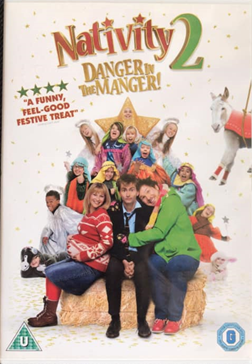 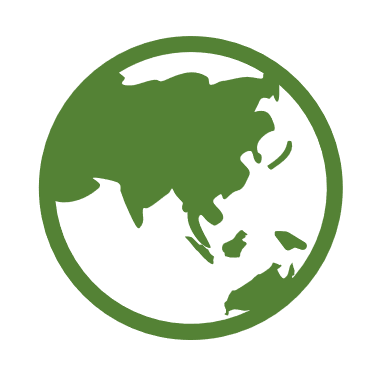 3
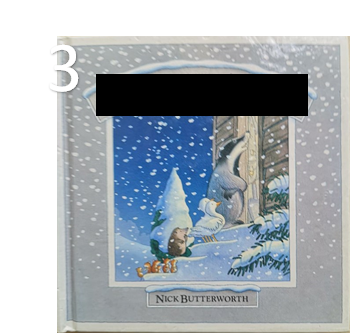 1
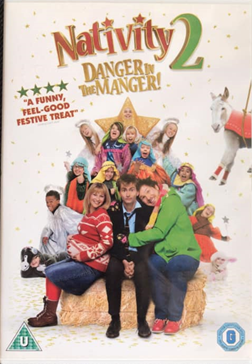 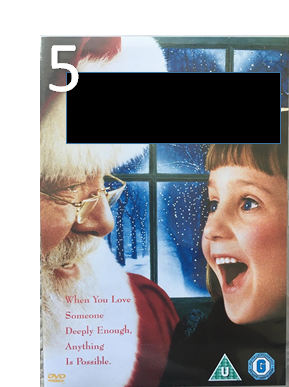 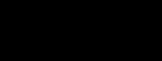 5
4
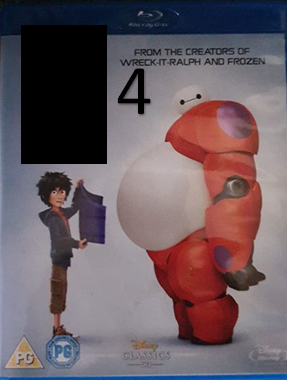 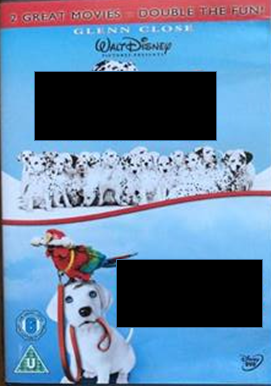 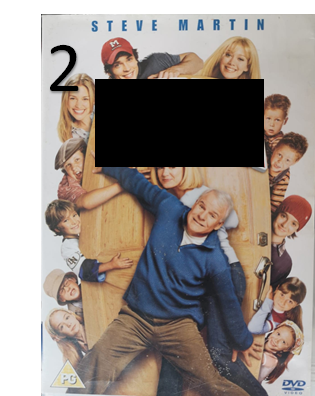 6
5
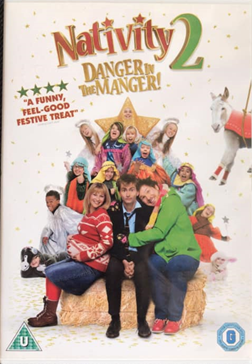 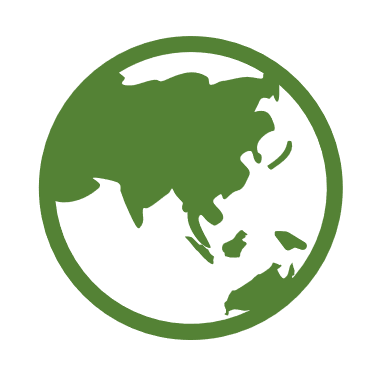 1
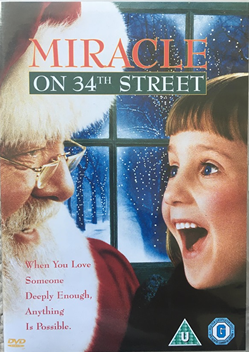 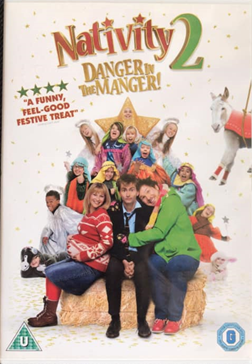 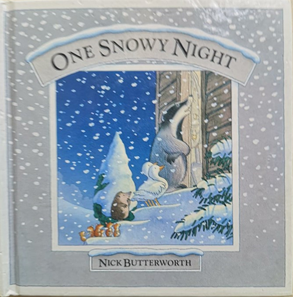 3
5
4
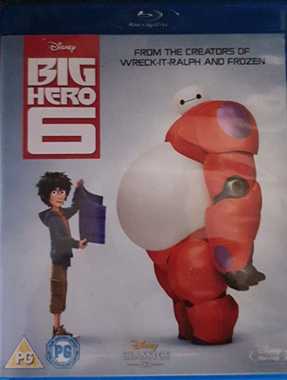 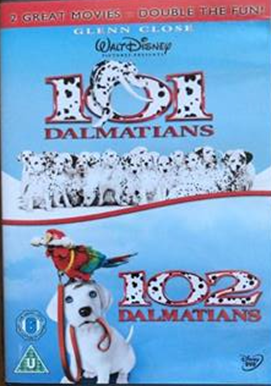 2
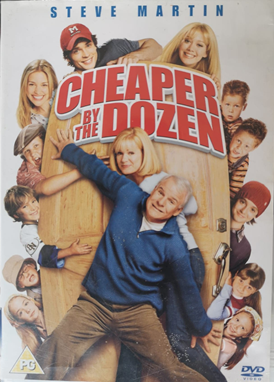 4
6
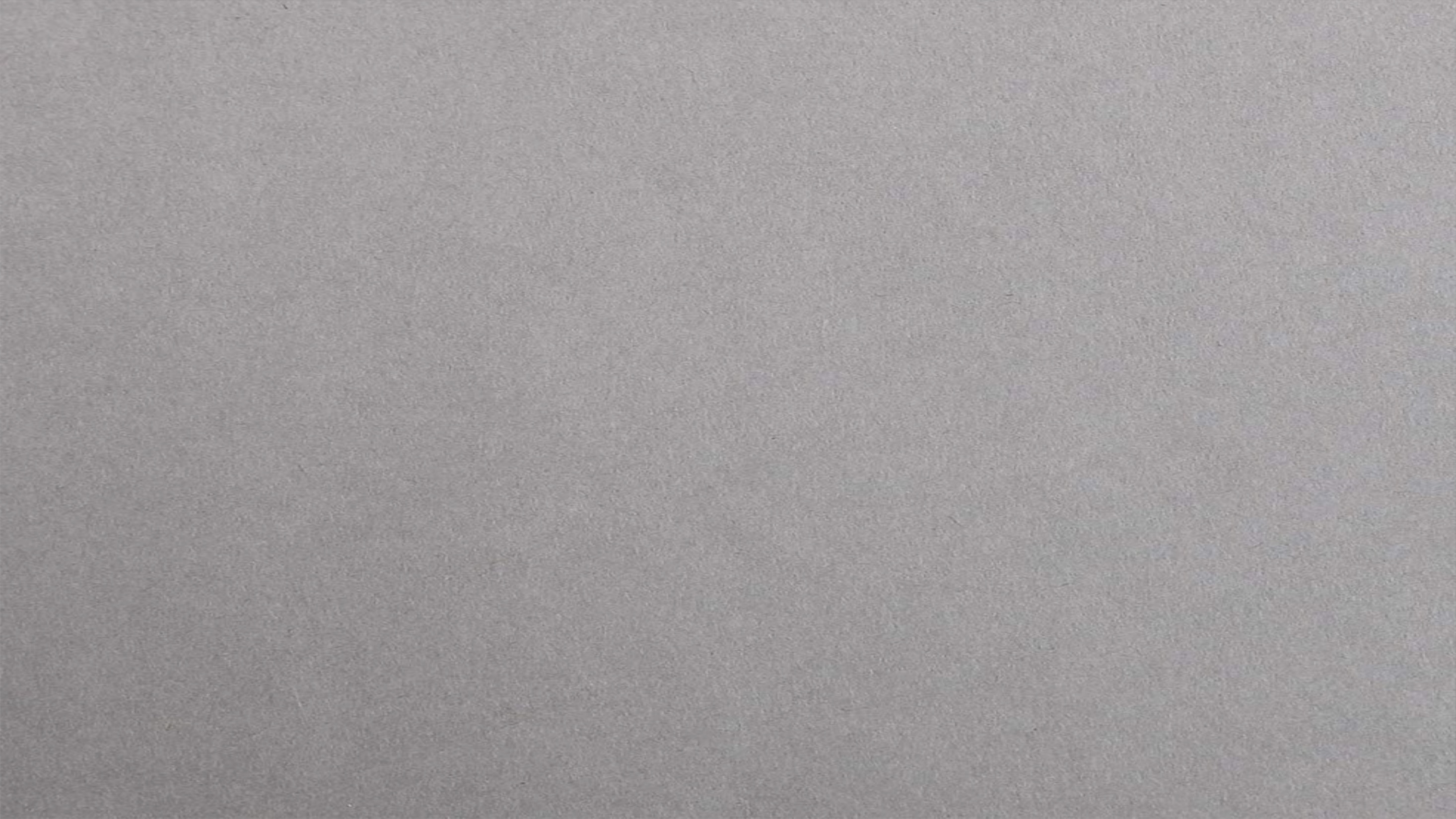 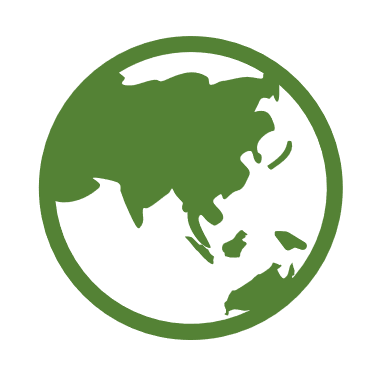 What is the code?
2121634101
1 7 6 2 1 5 5 0
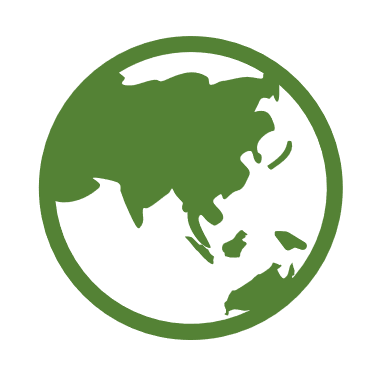 Congratulations!
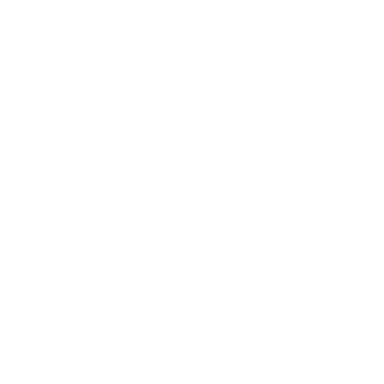 CLICK ON THE GLOBE ICON TO CONTINUE
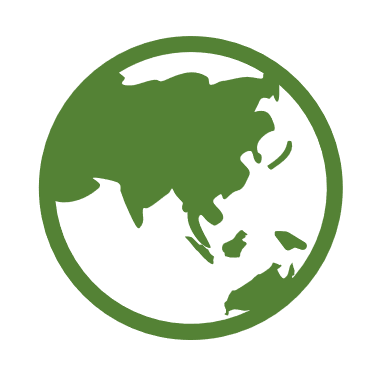 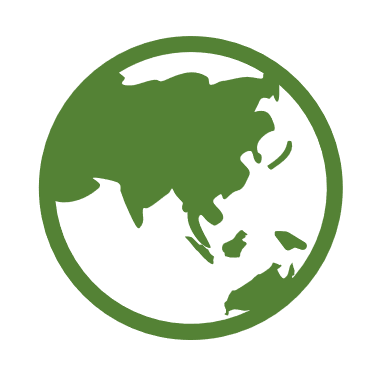 What Colour …?


I’ll ask you a question.

You have to each find an object the SAME colour as the answer.

You can only move on as soon as every team member has something of that colour. 

Some answers might be more than one colour – 
you’ll have to get more than one object!!!
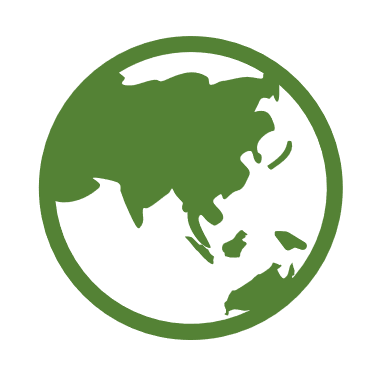 What colour is…?

The Golden Gate Bridge?
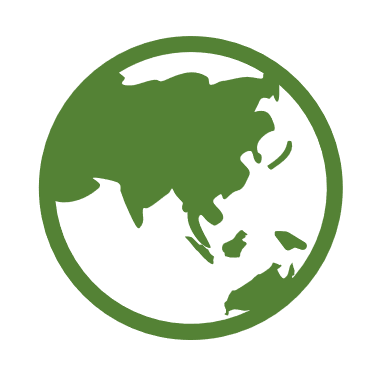 What colour is…?

Beyoncé's daughter’s name?
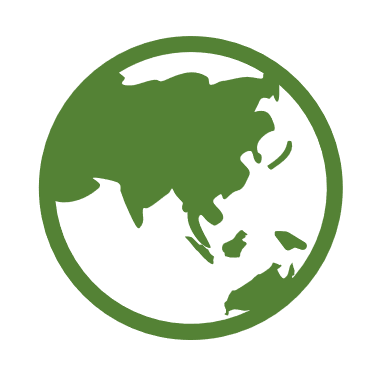 What colour is…?

The SUBWAY logo?
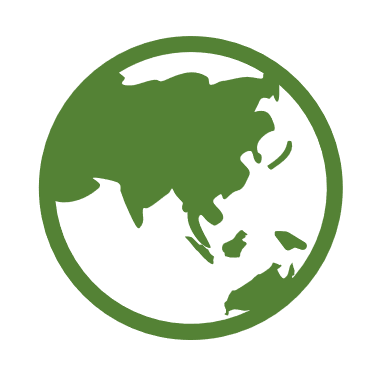 What colour are…?

The ‘safe’ flags you can swim between on the beach?
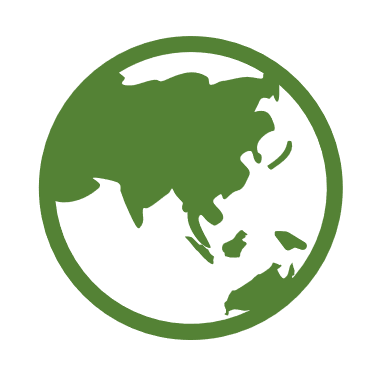 What colour is…?

The front door of 10 Downing Street?
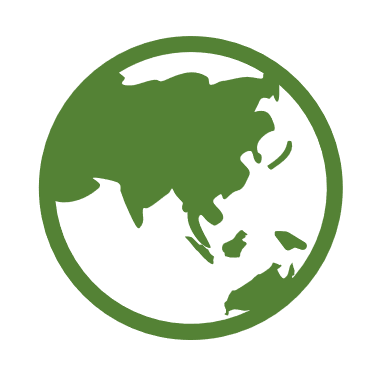 What colour are…?

The Olympic Rings?
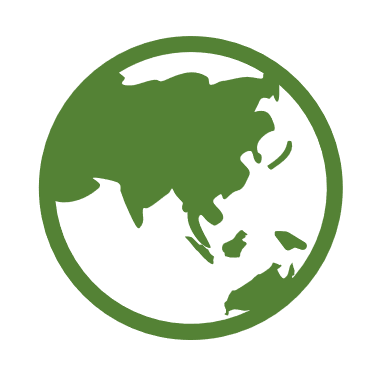 Congratulations!
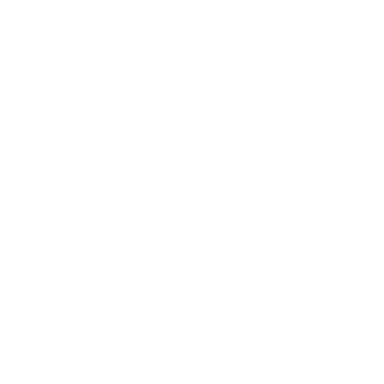 CLICK ON THE GLOBE ICON TO CONTINUE
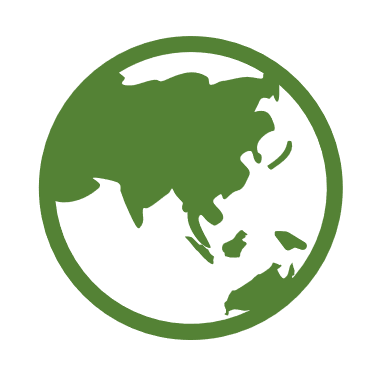 You made it round the world!
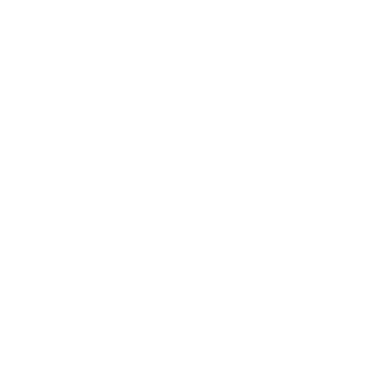 WHAT TIME DID YOU GET?
HEAD BACK TO THE MAIN ROOM
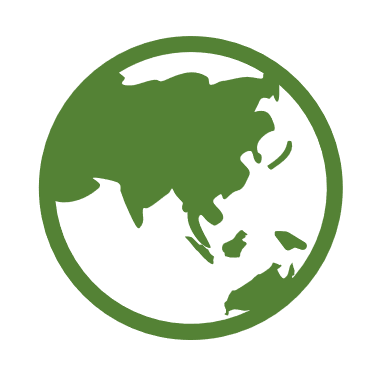 Find more 
free 
Escape Rooms 
at www.churchyouthministry.com
Designs by Jonah Ling	 Created by Louise Grainger, Michael Weatherall, Dave Thornton, Eleanor Bristowe and Hannah Elphick